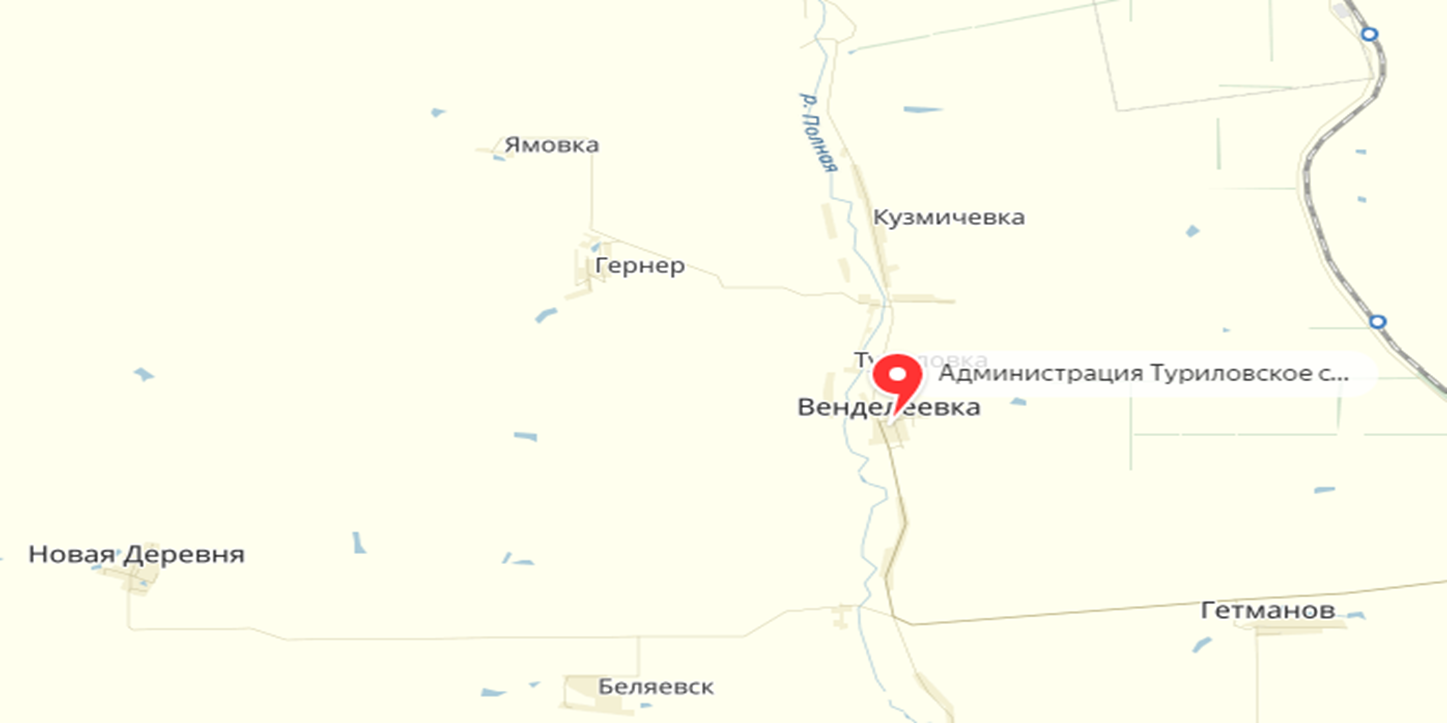 Административно – территориальное деление «Туриловского сельского поселения»
Муниципальное образование «Туриловское сельское поселение» образовано 1 января 2006 года.
На его территории находится одиннадцать населенных пунктов
Общая занимаемая площадь составляет 35,3 тыс. га, из них сельхозугодий 29 тыс.га, прочие земли – 6,3 тыс.га.
На территории поселения 1 школа
семь фельдшерско-акушерских пунктов
четыре библиотеки
шесть сельских клубов
одно почтовое отделение
Население проживающее на территории Туриловского сельского поселения обслуживается 7-ю торговыми точками